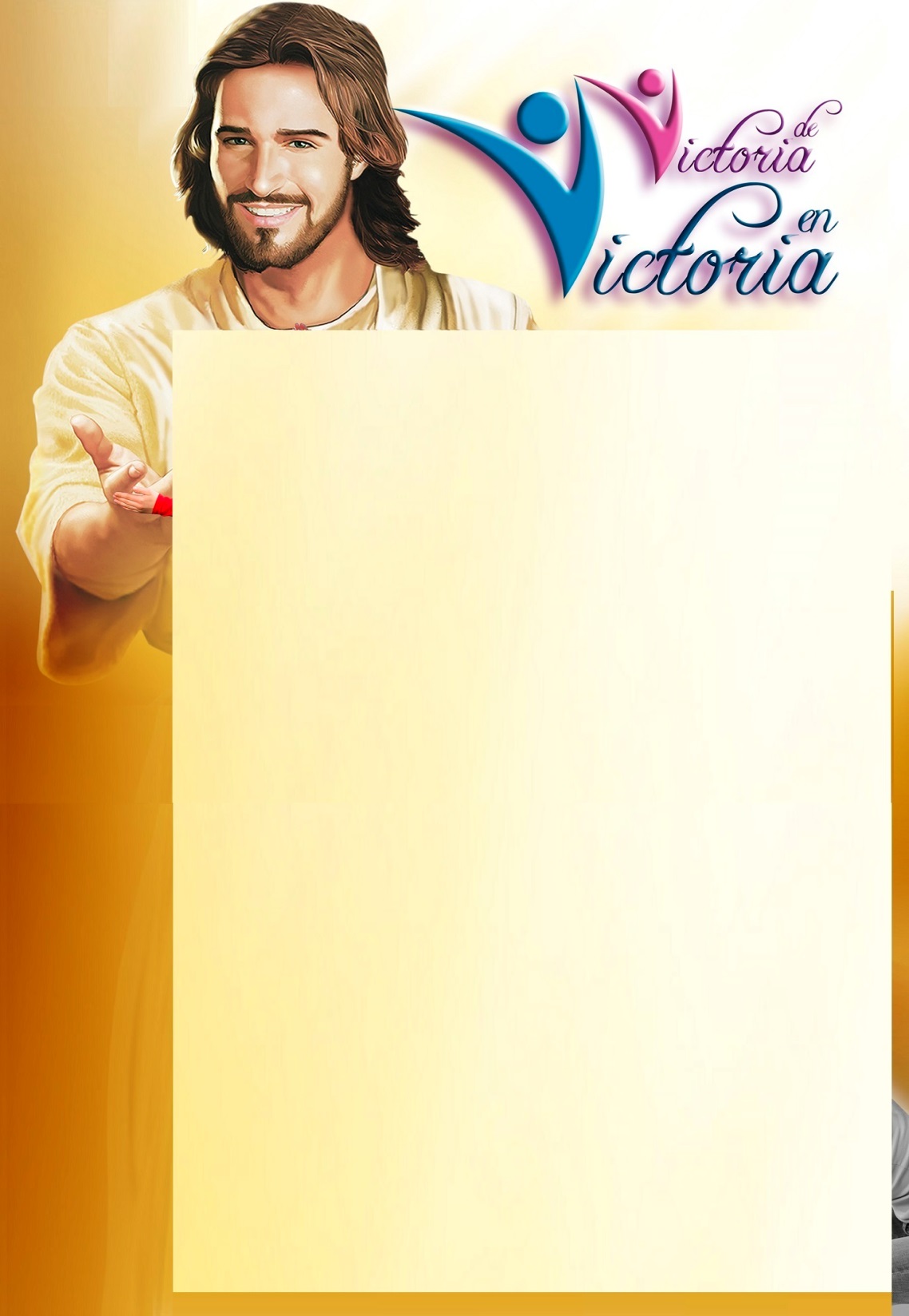 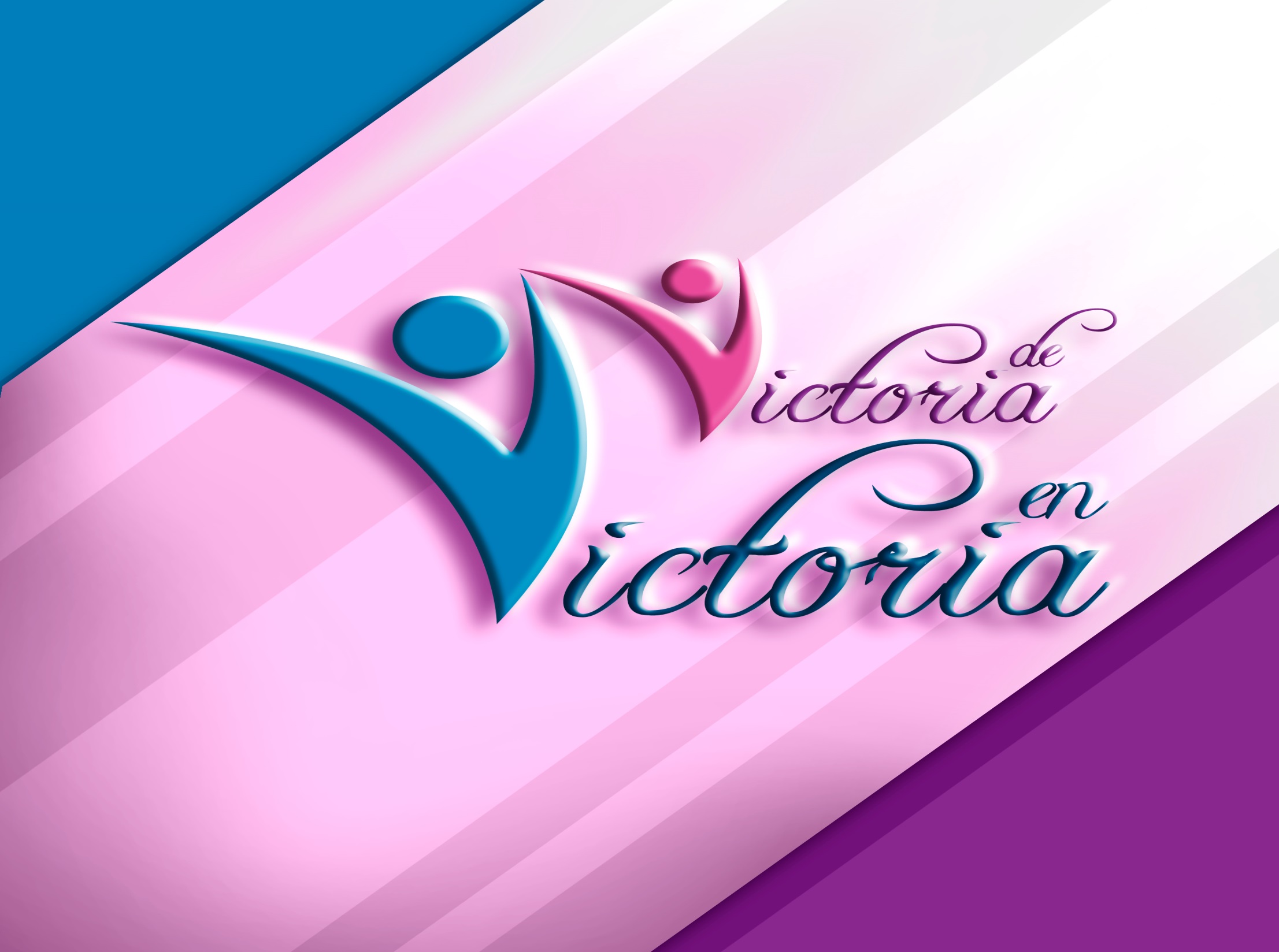 Pr. Yván Balabarca
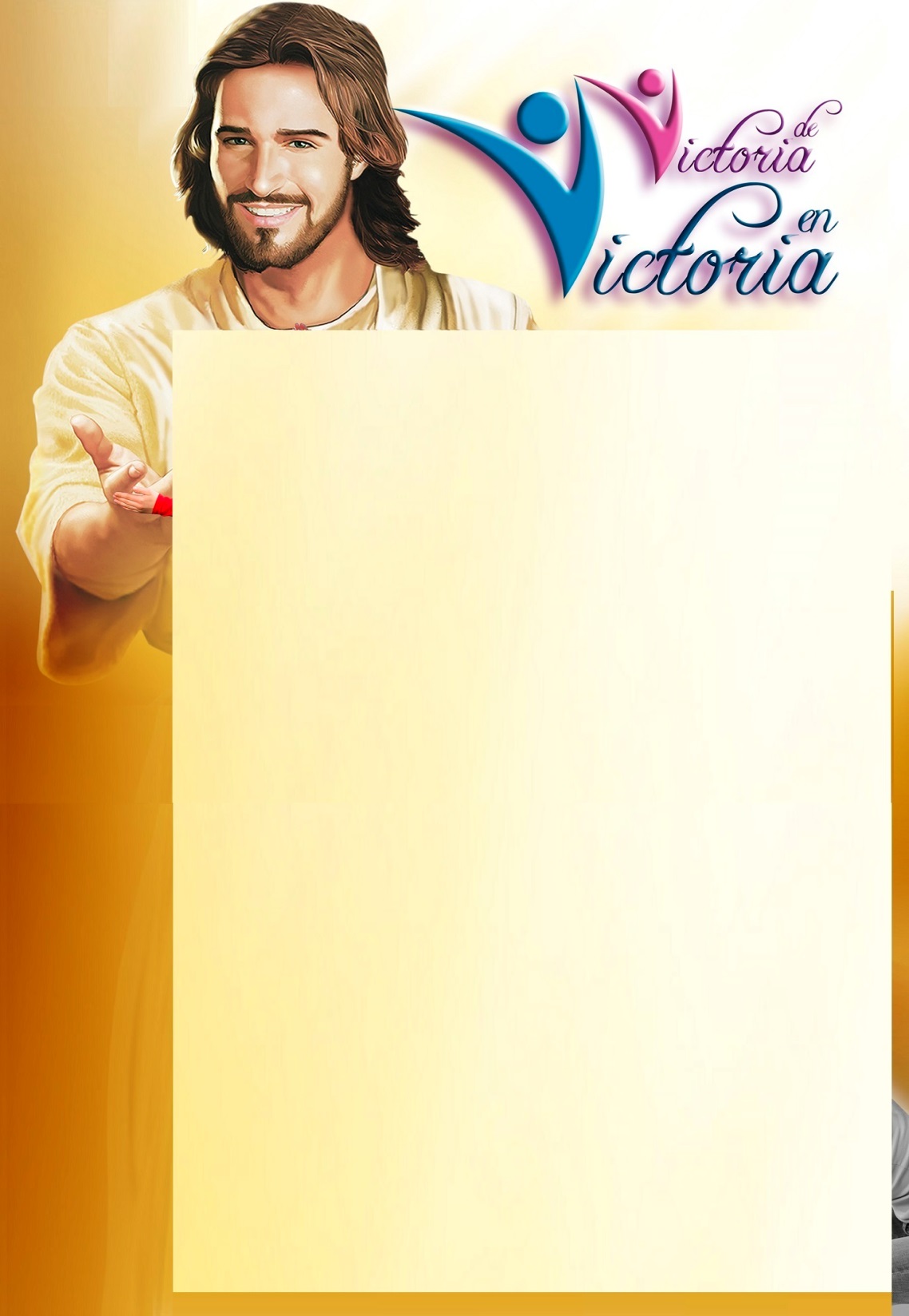 I Semana de Énfasis Espiritual
La pasión

Proverbios 11:22 ”Como zarcillo de oro en el hocico de un cerdo es la persona hermosa apartada de razón”.
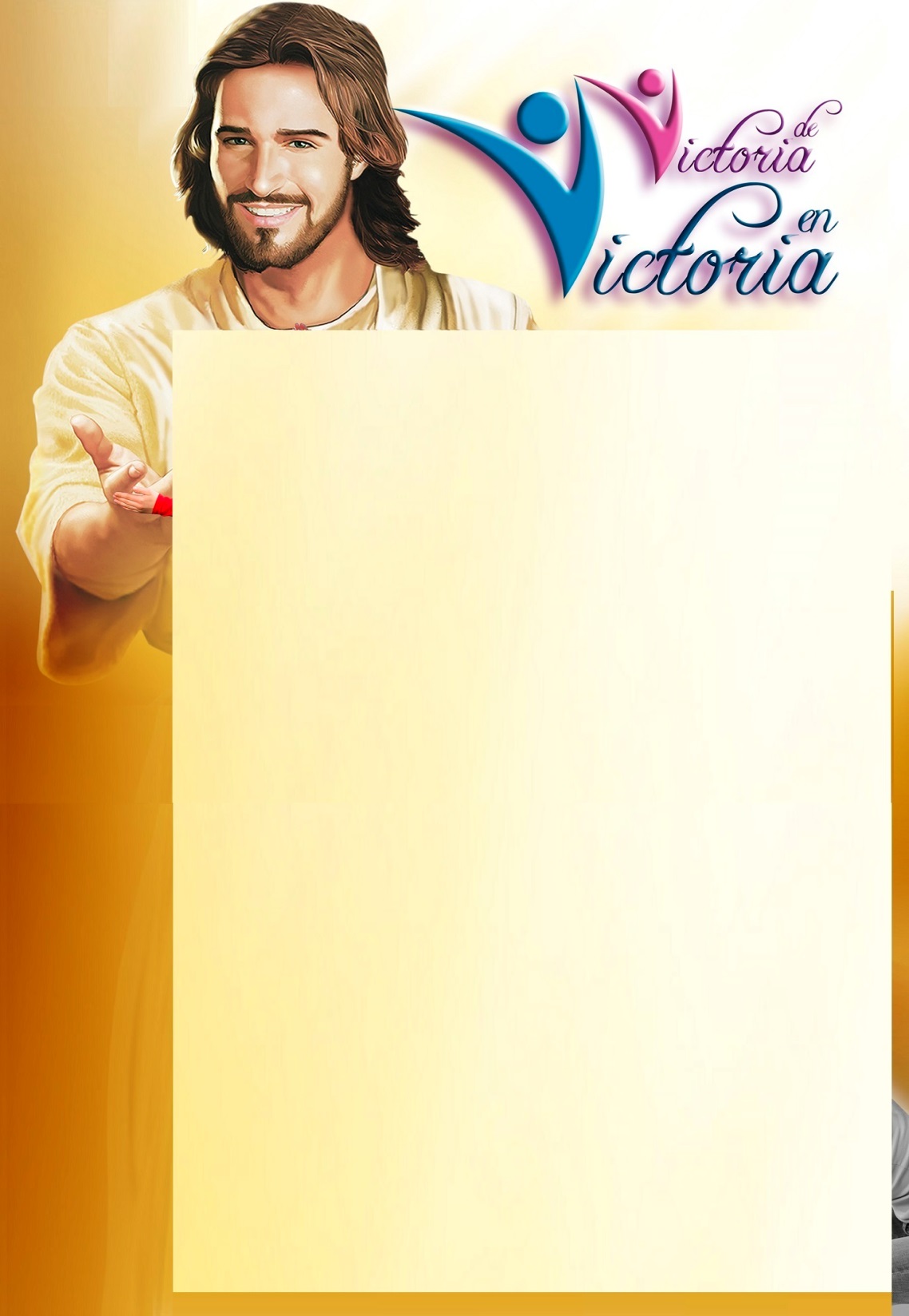 I Semana de Énfasis Espiritual
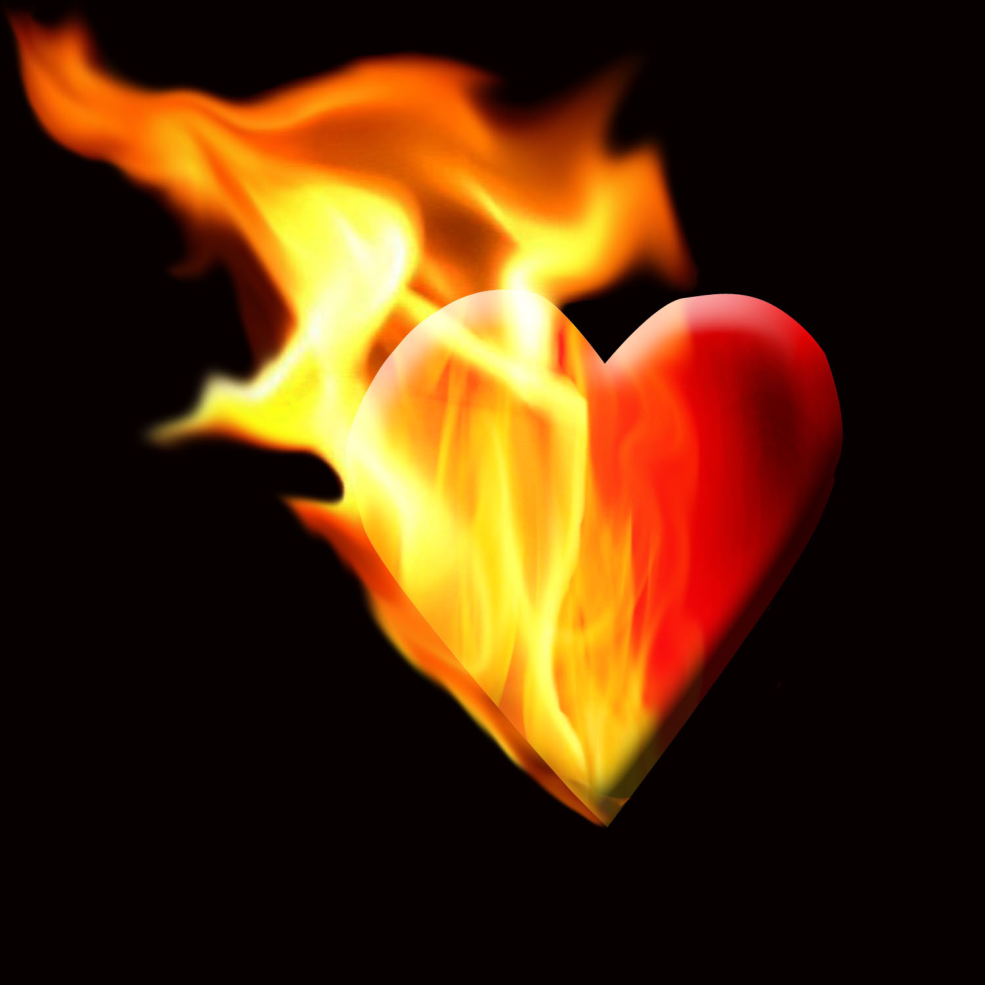 La pasión no entiende razones
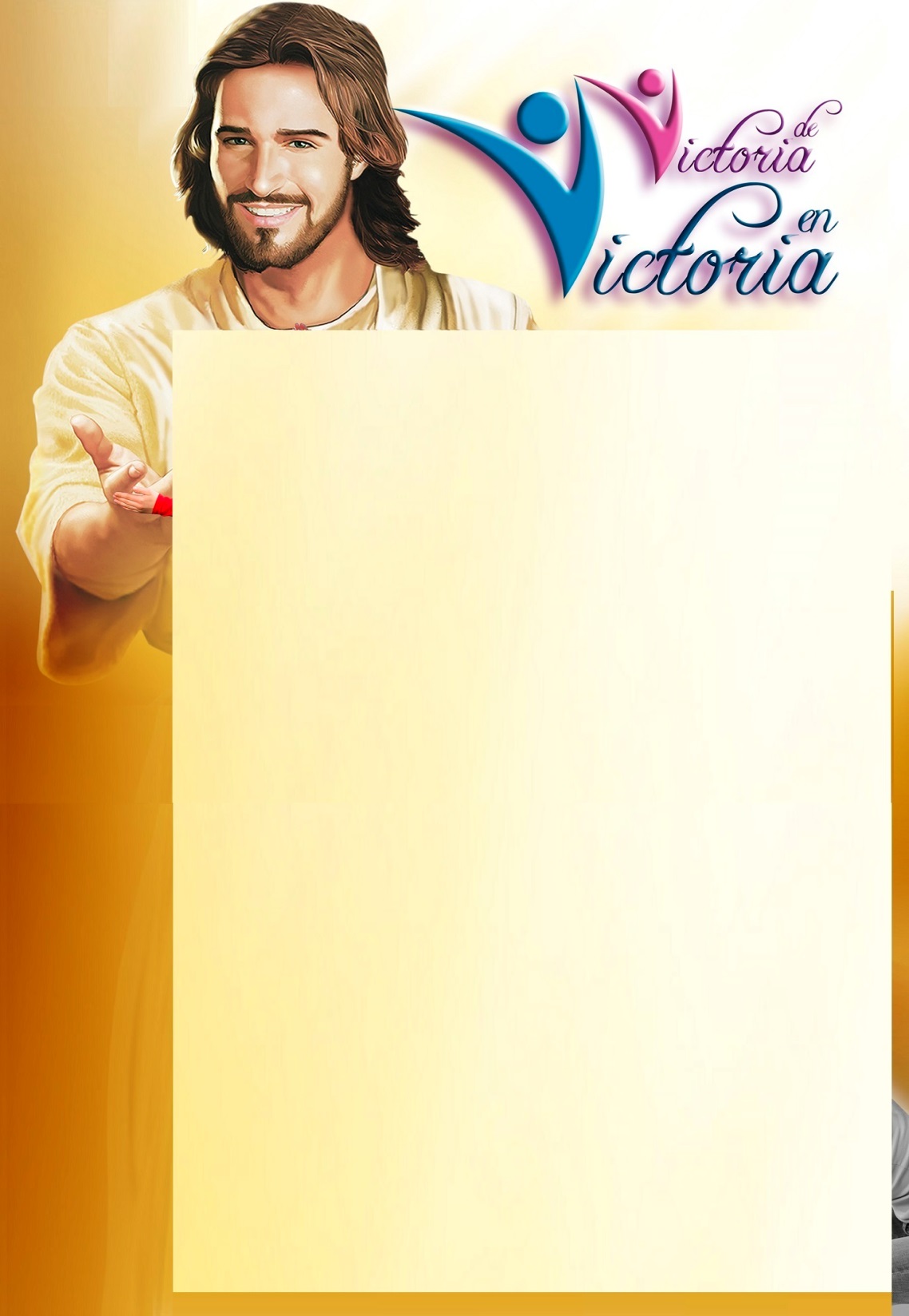 I Semana de Énfasis Espiritual
Cuando hay pasión, no hay juicio crítico
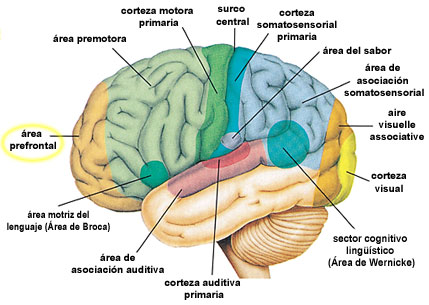 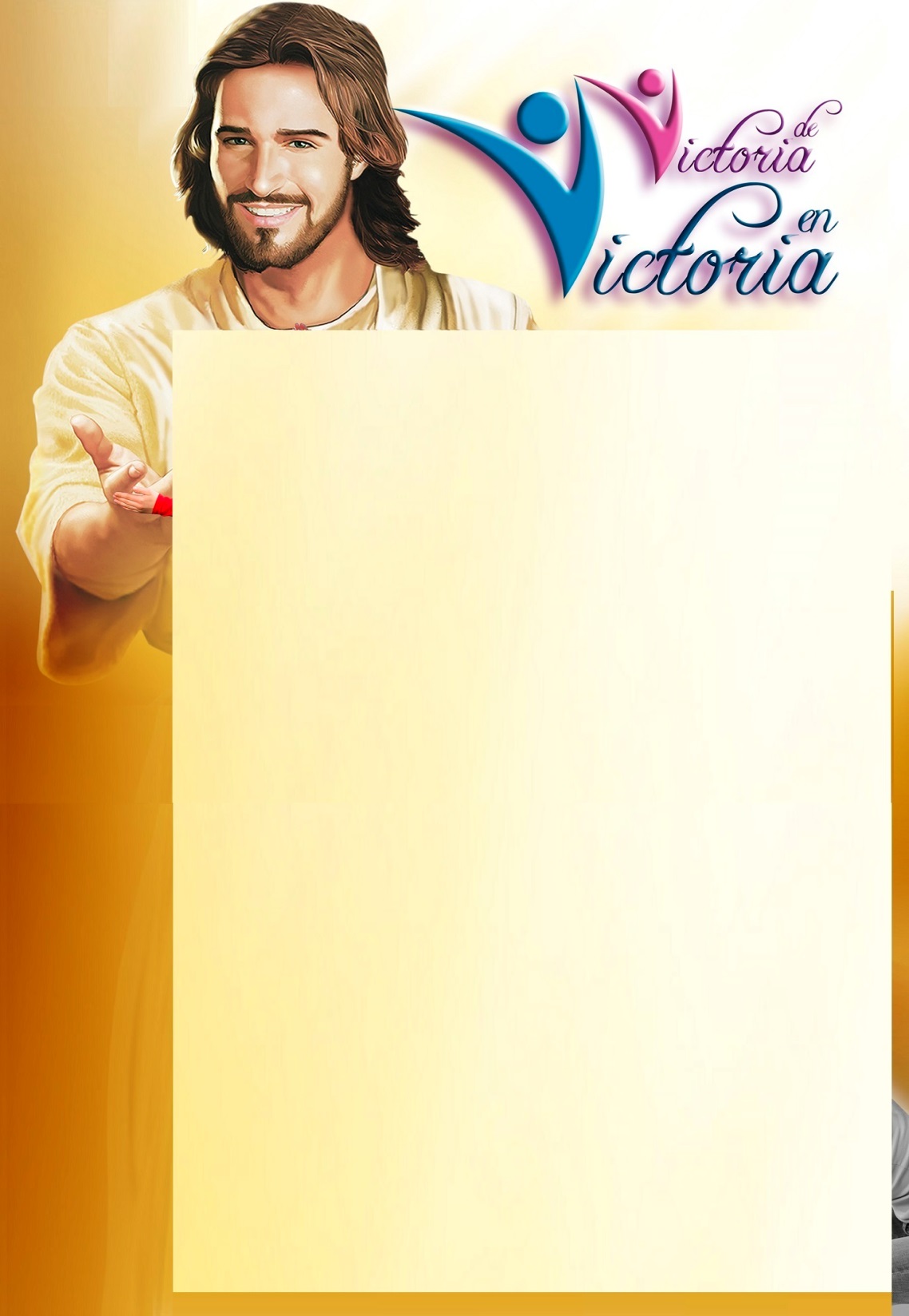 I Semana de Énfasis Espiritual
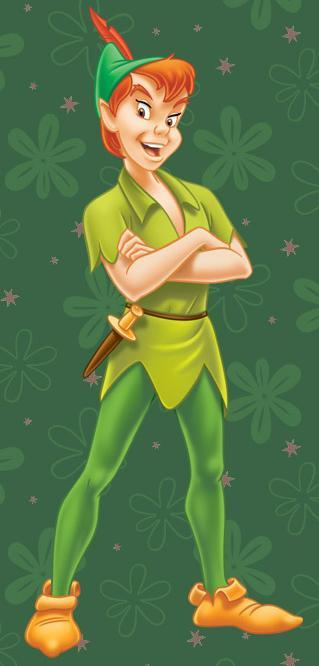 Idetifiquemos a Peter Pan
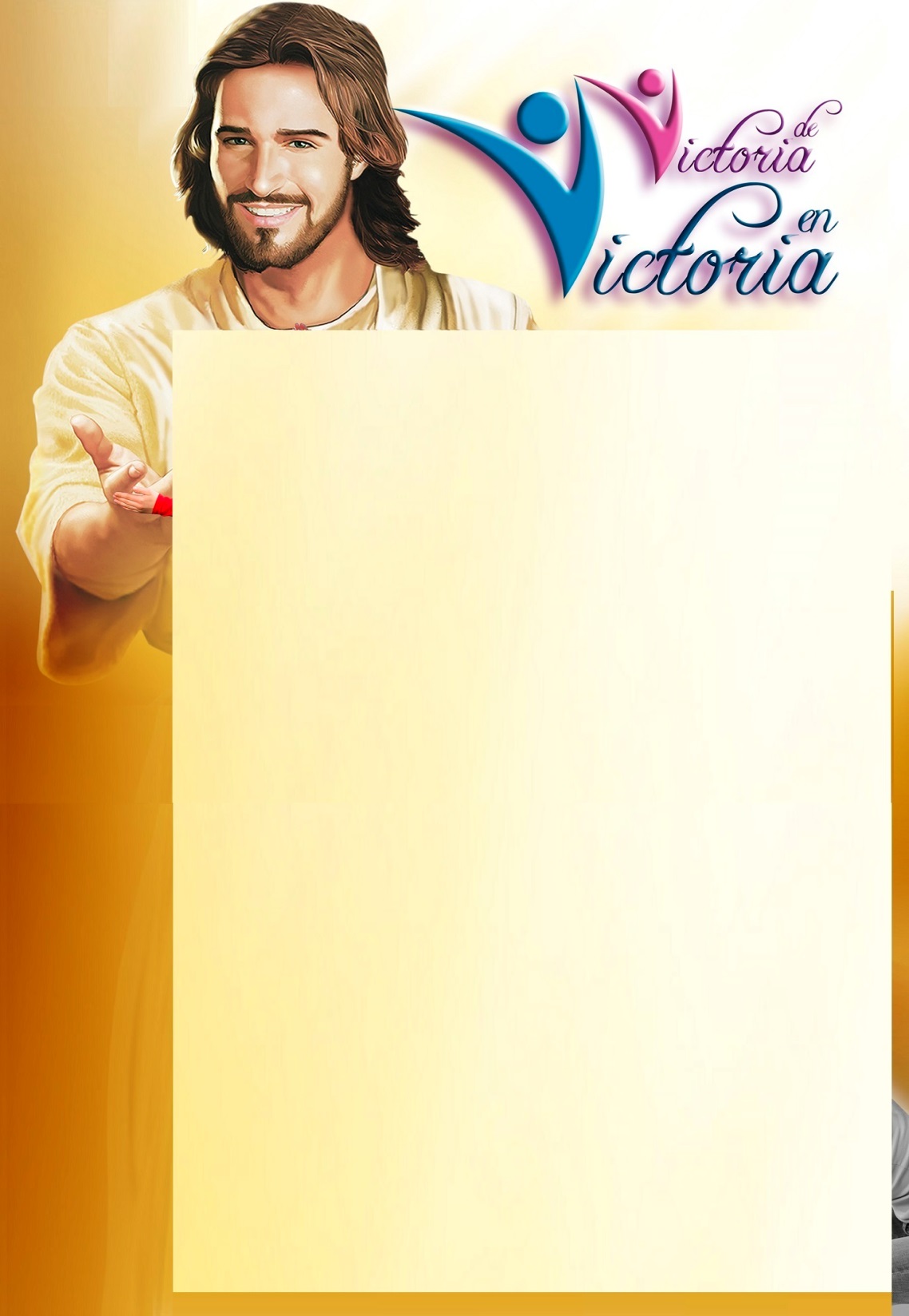 I Semana de Énfasis Espiritual
Idetifiquemos a Medea
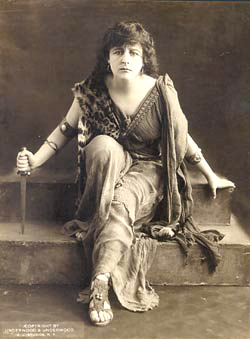 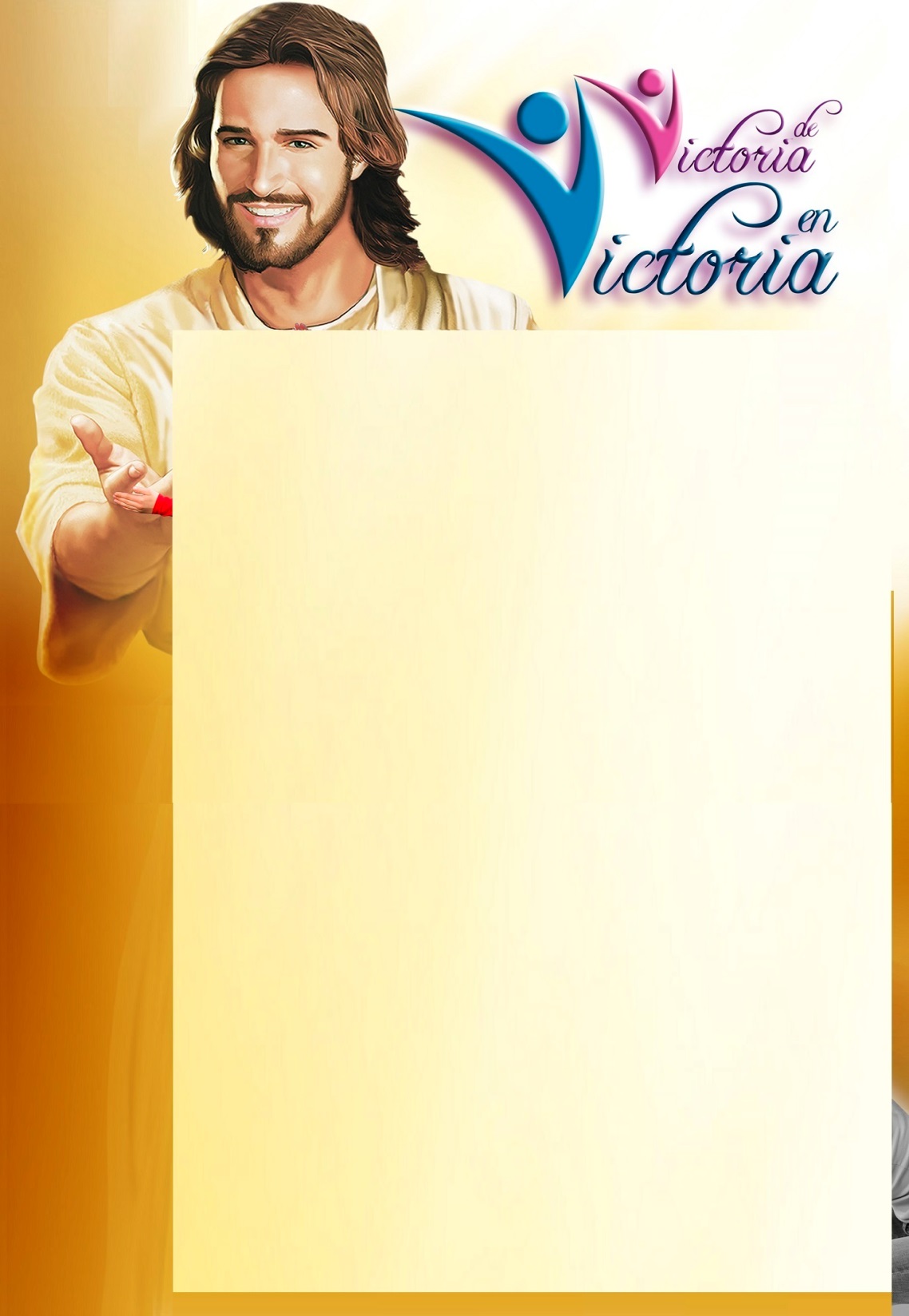 I Semana de Énfasis Espiritual
Idetifiquemos a Adonis
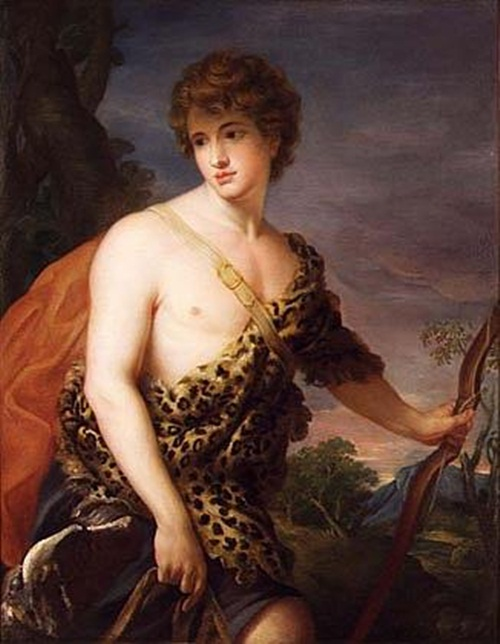 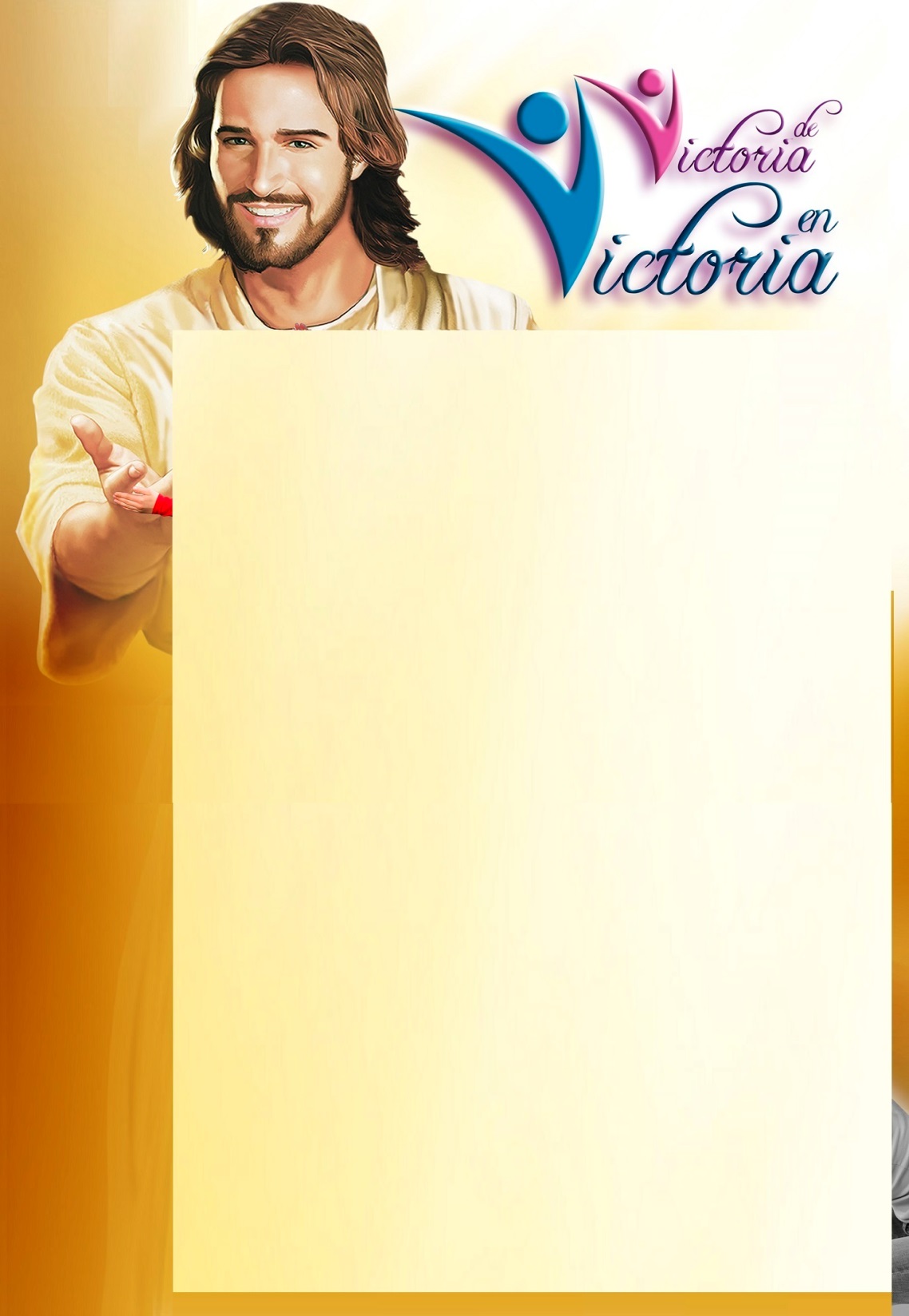 I Semana de Énfasis Espiritual
Idetifiquemos
 a Castrador
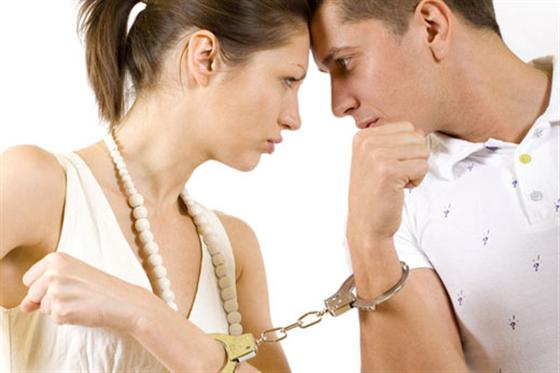 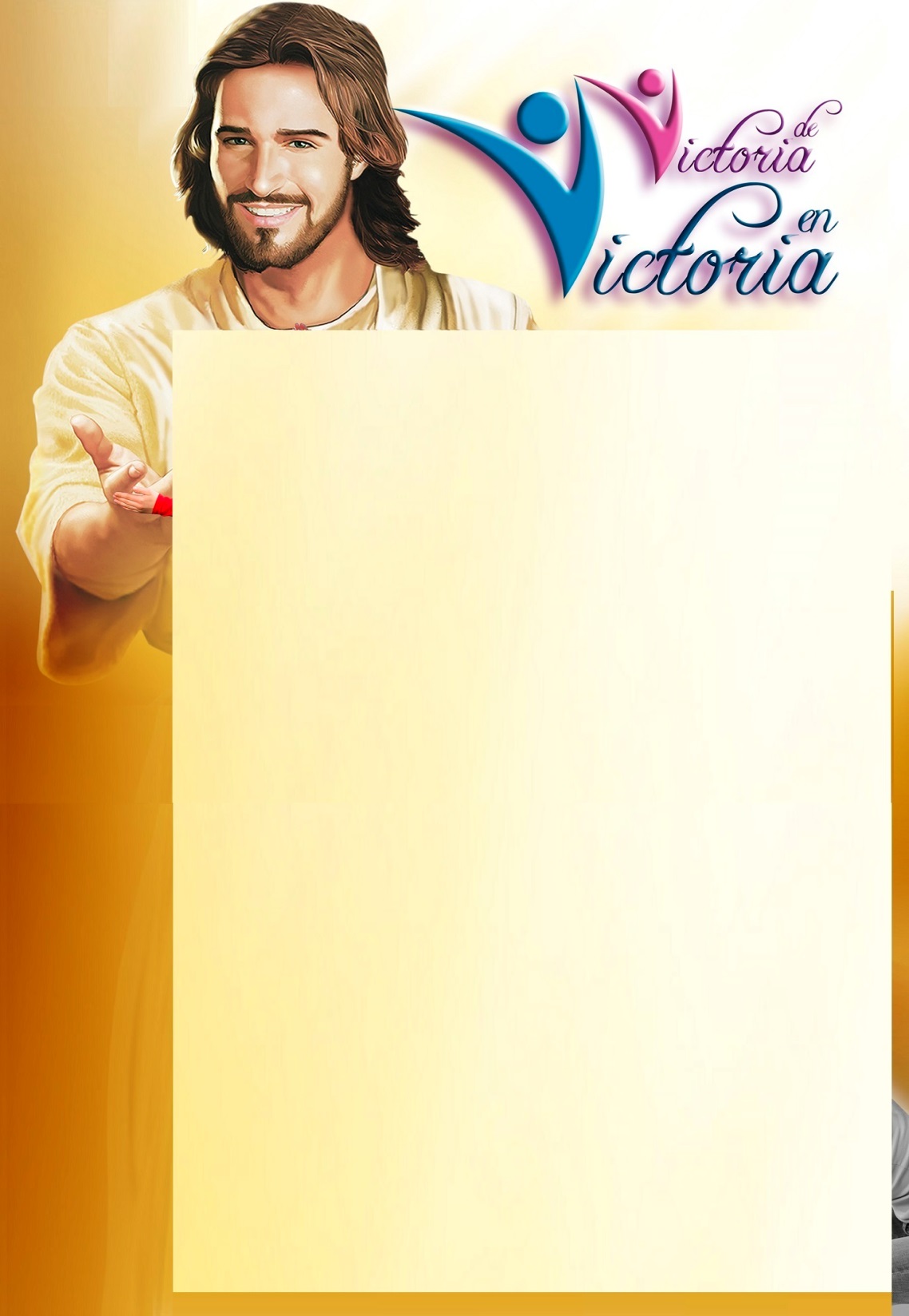 I Semana de Énfasis Espiritual
Idetifiquemos a bravo man
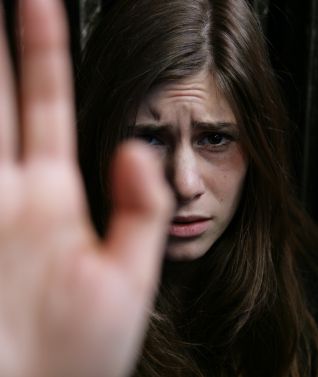 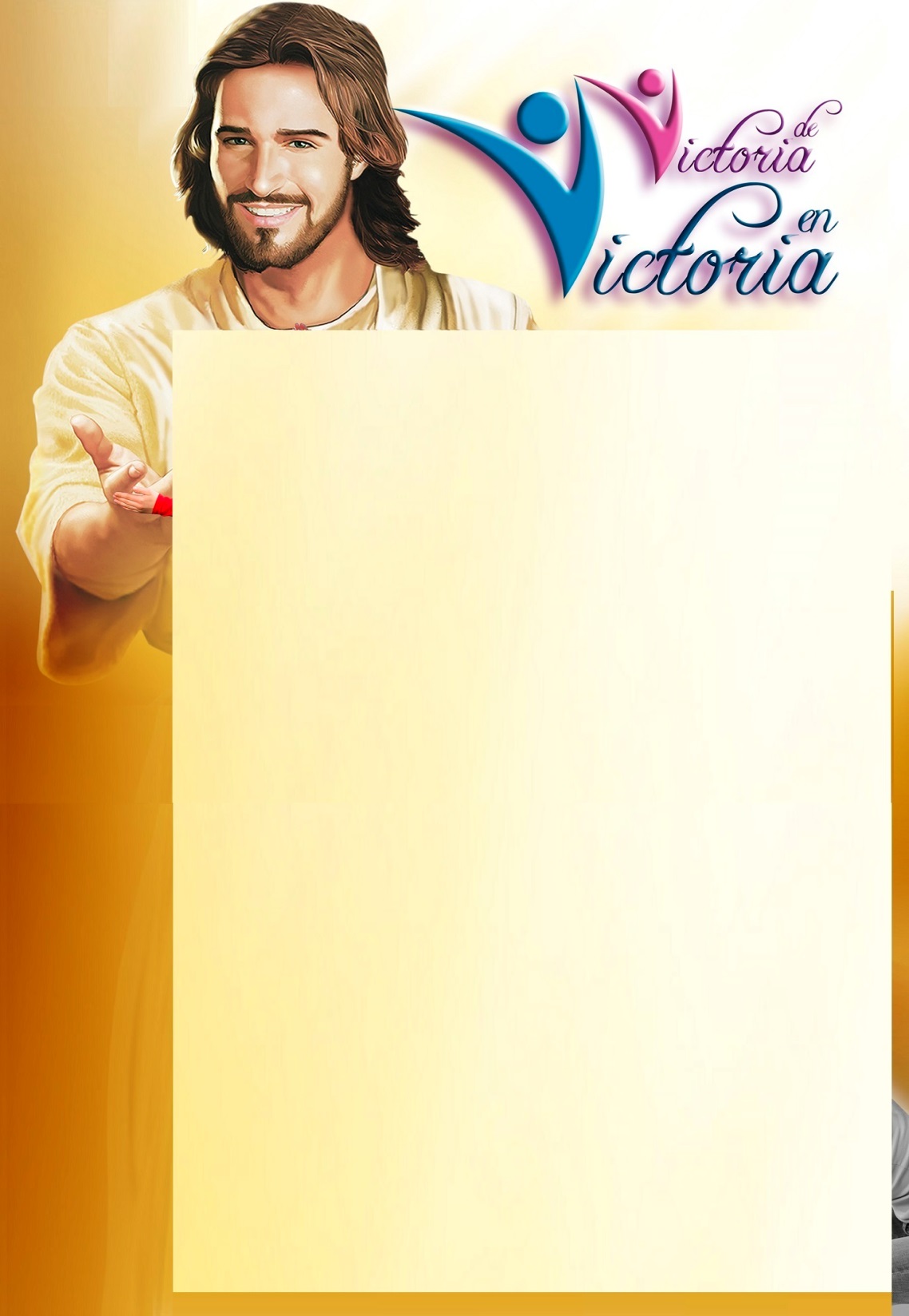 I Semana de Énfasis Espiritual
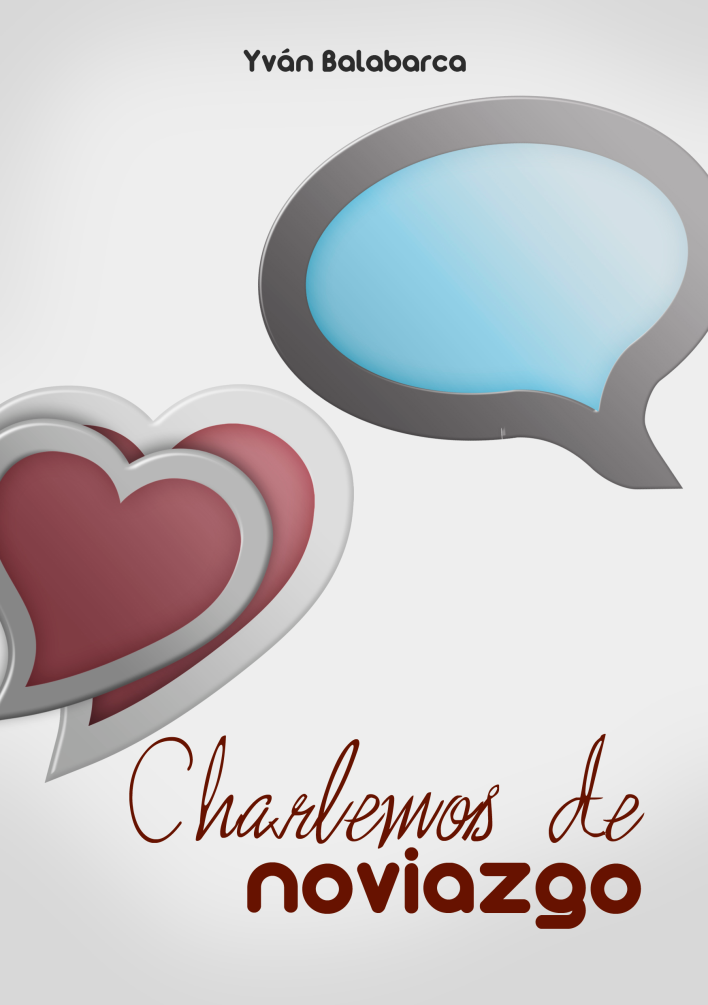 No le cuentes todo
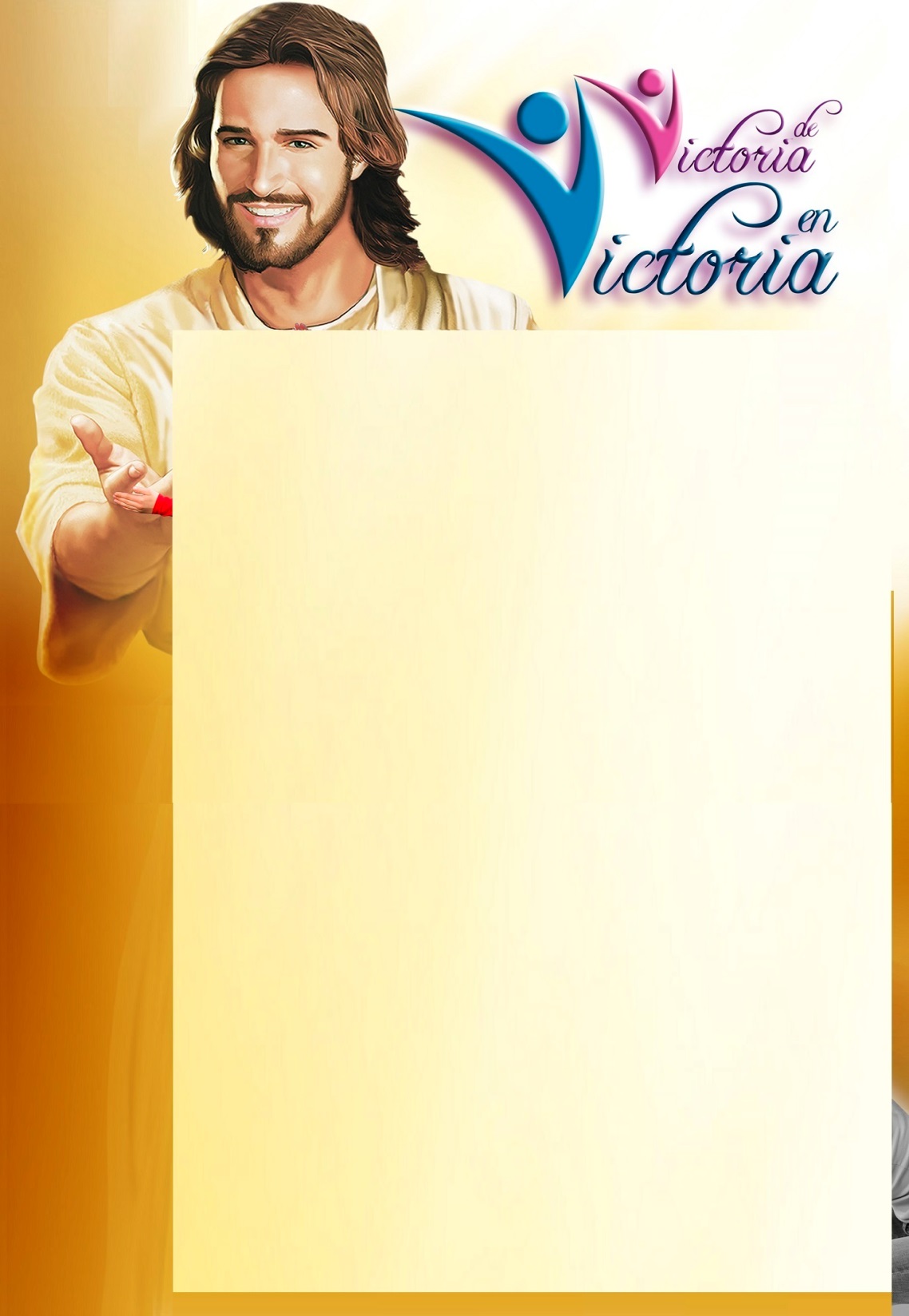 I Semana de Énfasis Espiritual
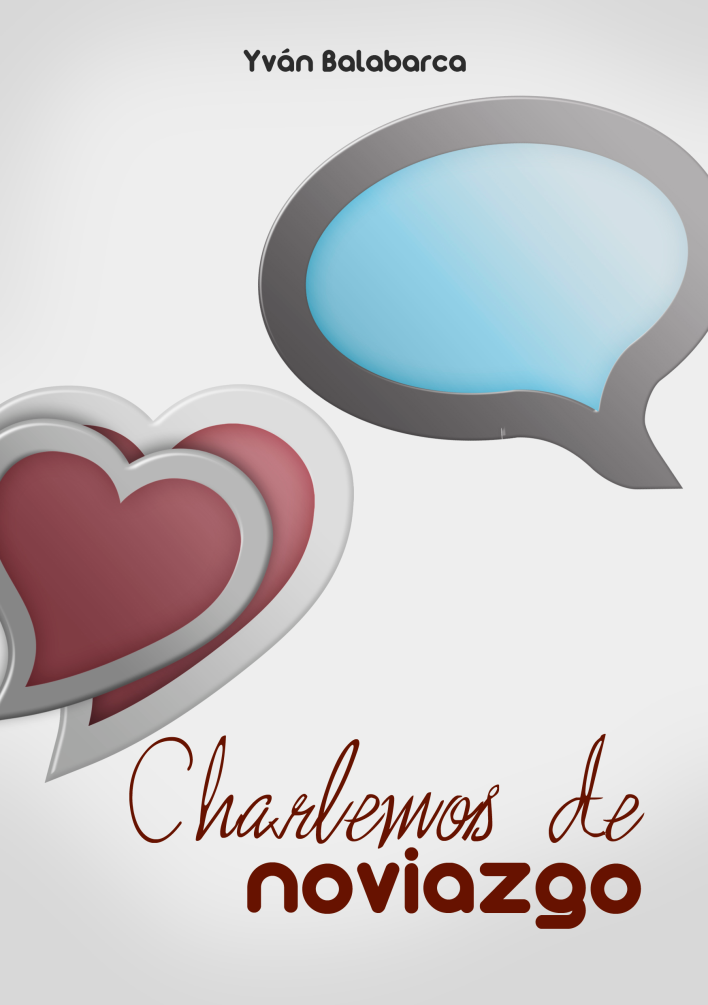 No te inicies sexualmente
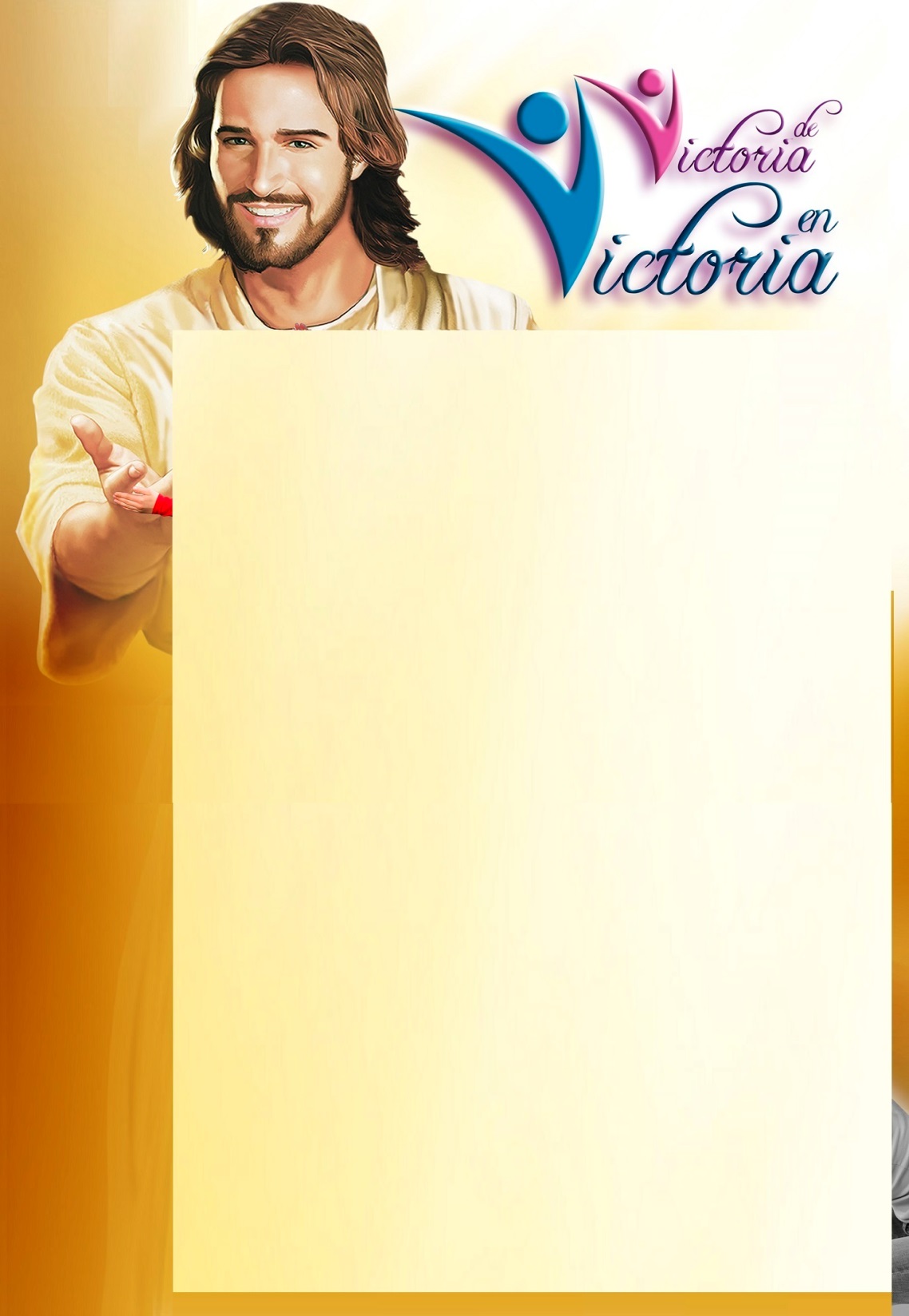 I Semana de Énfasis Espiritual
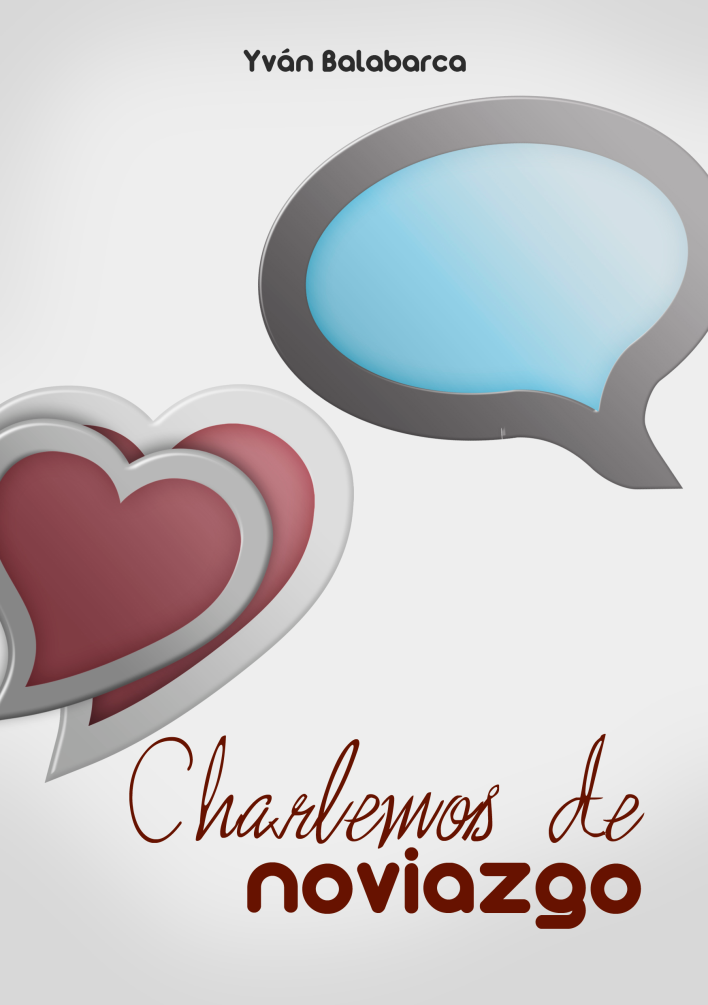 No sacrifiques a tus amigos
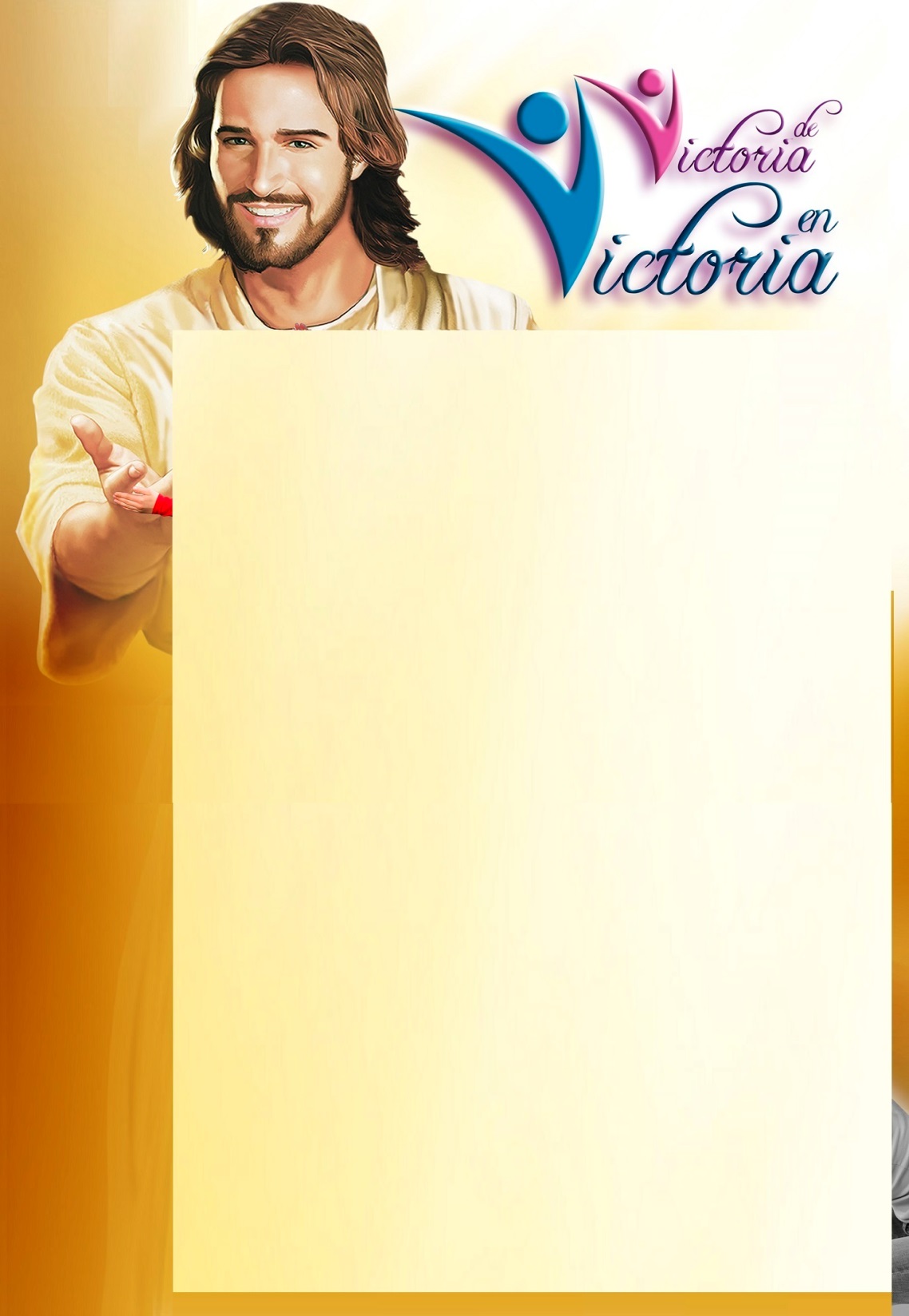 I Semana de Énfasis Espiritual
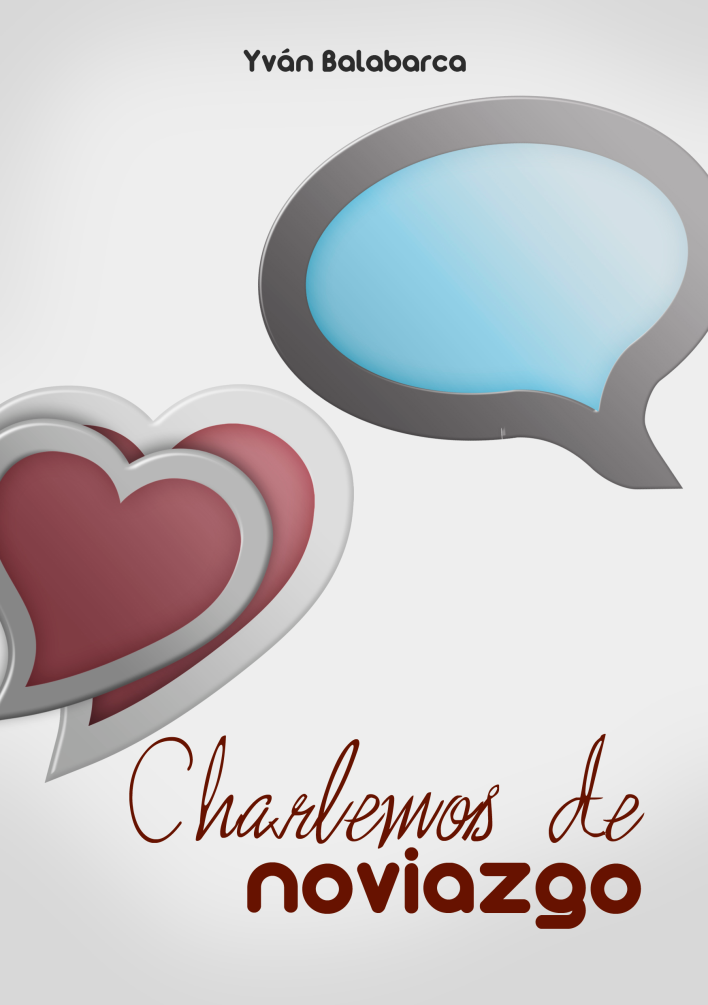 No lo antepongas antes que tus padres cristianos.
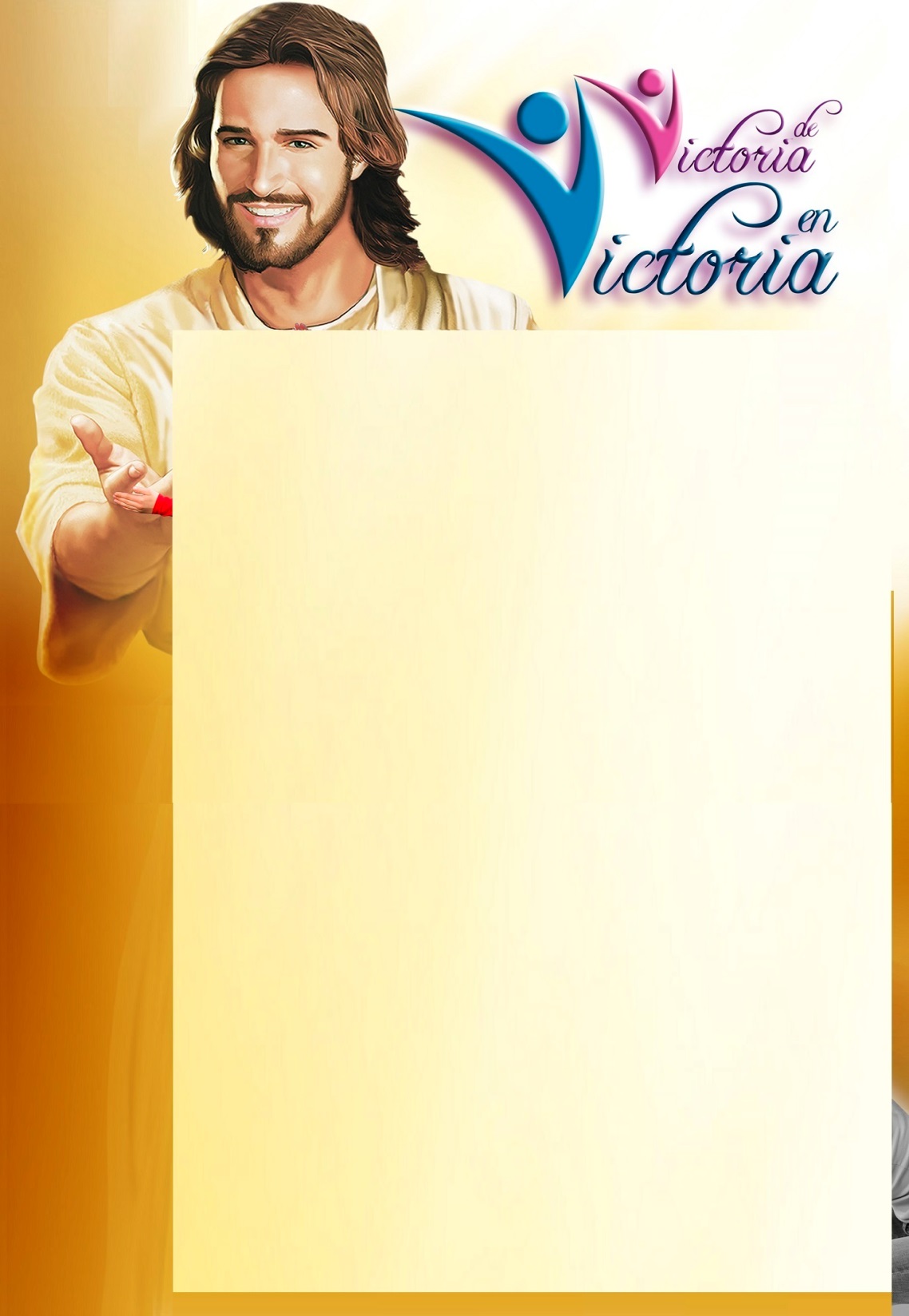 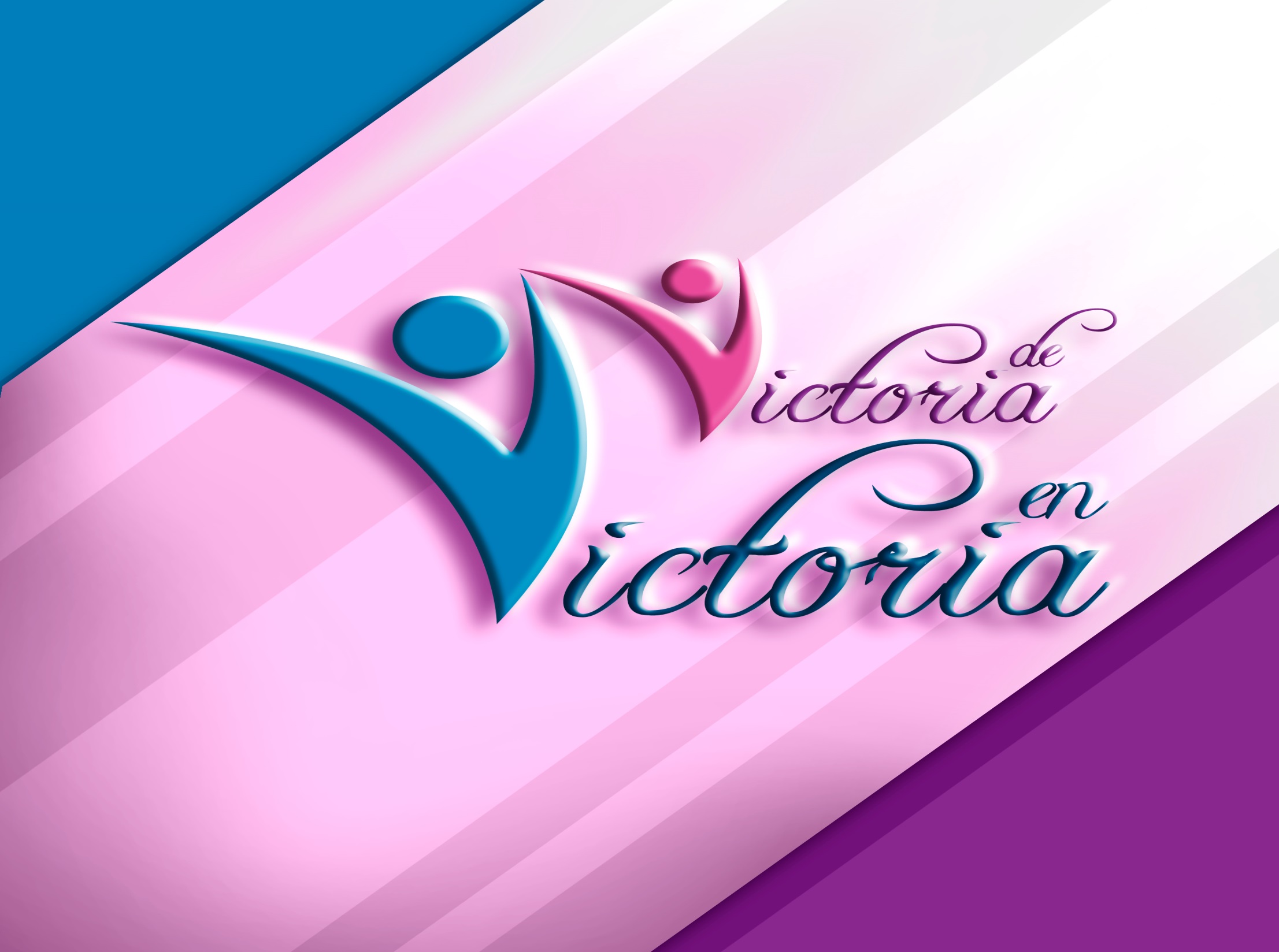 Pr. Yván Balabarca